Изображение человека в движении
Урок изобразительного искусства
7 класс
Э. Дега «Звезда балета (Прима-балерина)», 1878 г.
Э. Дега «Балетная школа», 1876 г.
П. Пикассо «Девочка на шаре», 1905 г.
Мирон «Дискобол», 140  н.э.
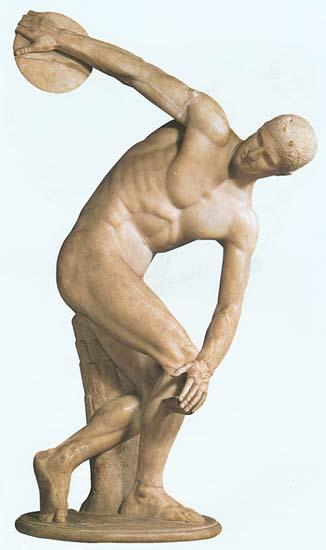 Пропорции фигуры человека
Практическая работа
Задание: Выполнить сюжетную композицию, изображающую людей в движении.
Последовательность работы:
1.    На формате листа подвигайте элементы человеческих фигур и придумайте, какие движения будете выполнять (танец, спортивная игра и т.п.). 
2.   Приклейте элементы человеческих фигур. Не забывайте о грамотной композиции.
3.   Можно дополнить  изображение деталями: мяч, лыжи и т.п.
4.   Продумайте устный рассказ о том, что вы изобразили.
Критерии оценки:
1.   Изображение выполнено в технике аппликация;
2.   Движения фигур характерные, узнаваемые (бег, катание на лыжах и т.п.);
3.  Грамотная композиция изображения;
4.  Аккуратное выполнение работы;
5.  Дружная работа в группе.